Эмоциональное насилие в детско-родительских отношениях
Эмоциональное насилие
- эпизодическое или регулярные оскорбления /унижения ребенка, высказывание в его адрес угроз, демонстрация негативного отношения или отвержение, которые приводят к возникновению эмоциональных или поведенческих нарушений (нарушение самооценки, утрата веры в себя), и затруднению развития и социализации
Формы эмоционального насилия
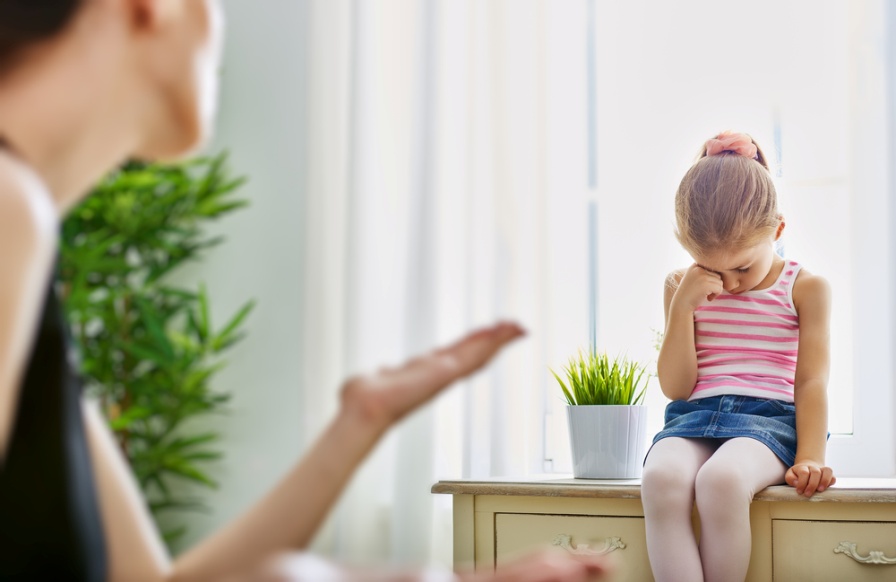 Отвержение
Изоляция
Терроризирование
Гиперопека
Игнорирование 
Развращение
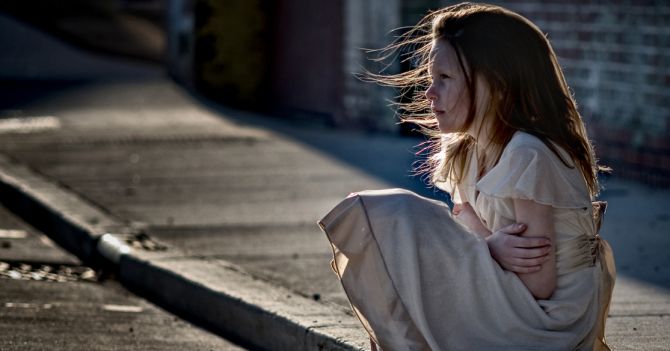 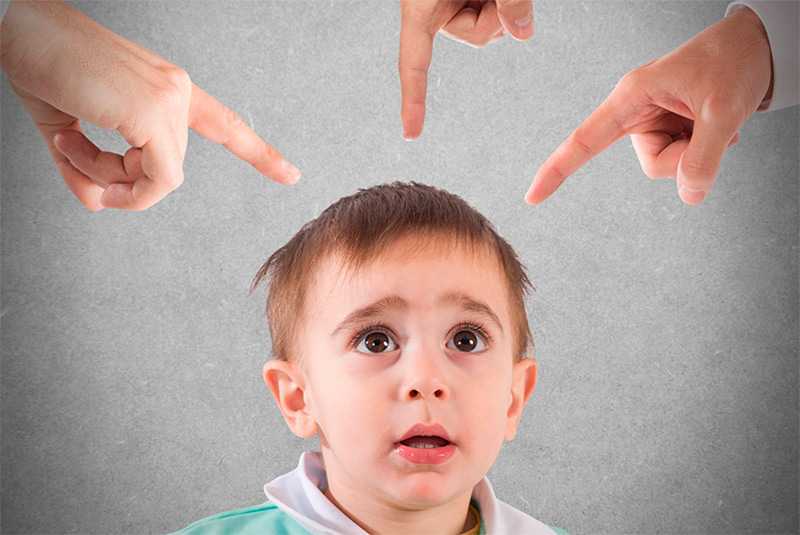 Последствияэмоционального насилия
нарушения сна и аппетита (анорексия, булимия, курение)
склонность к уединению, суицидальные наклонности
диффузная самоидентичность 
полузависимый когнитивный стиль
отставание в психическом развитии, снижение интеллекта
искаженное  представление об окружающем мире (личные границы, ценности, уступчивость, угодливость, ложь и тд)
неумение устанавливать доверительные, эмоционально теплые отношения
импульсивность, недостаточная способность контроля поведения
низкая самооценка и повышенная тревожность
агрессивность
трудности в общении со сверстниками
внешний локус контроля
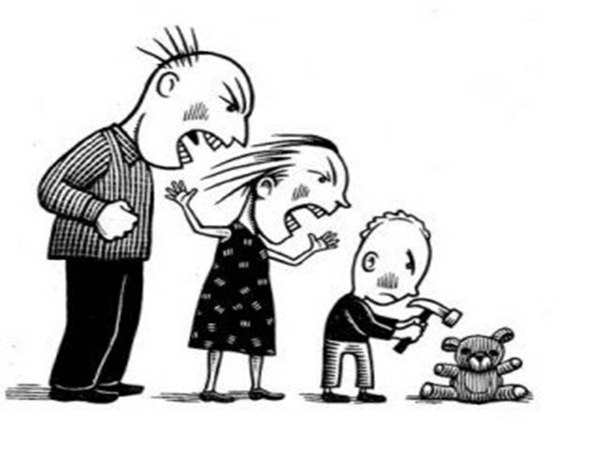